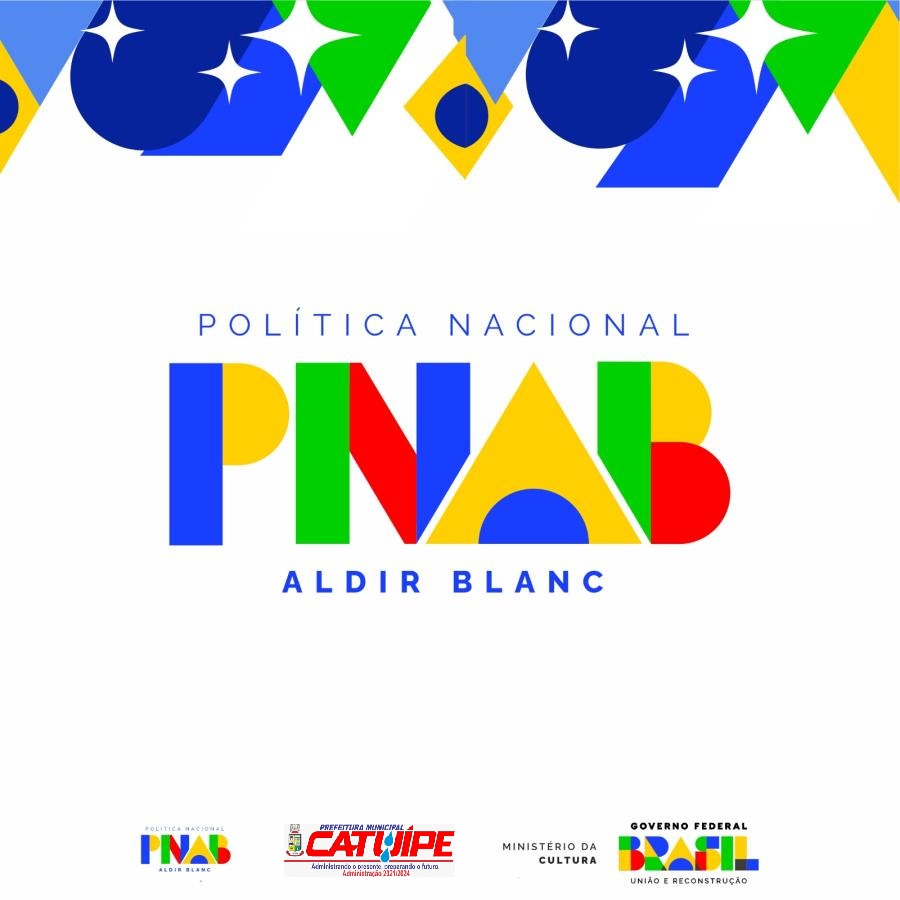 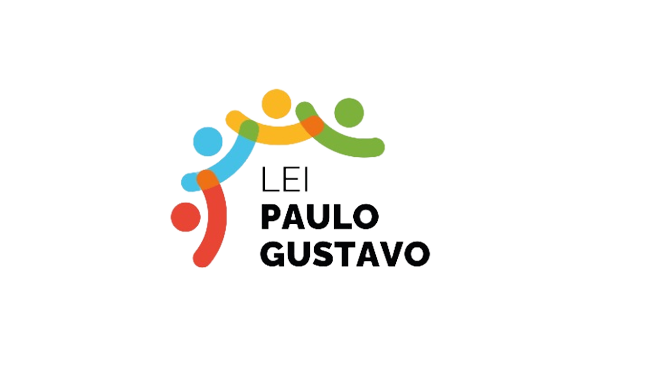 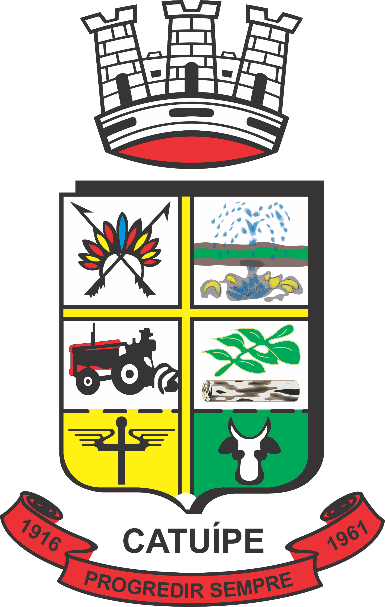 LEI Nº 14.399/2022
SAUDAÇÃO DE BOAS-VINDAS:
SECRETÁRIA MUNICIPAL DA EDUCAÇÃO, CULTURA TURISMO E ESPORTE DE CATUÍPE/RS
                         SILVIA REJANE SFALCIN
PRESIDENTE DO CONSELHO MUNICIPAL DA CULTURA/TURISMO DE CATUÍPE/RS
                            ROBESPIERRE FERRAZZA 

                                       MENSAGEM DO PREFEITO DE CATUÍPE
                                             JOELSON ANTONIO BARONI:
			Nossa Administração realizando mais um investimento. 
                    Acreditamos no potencial revolucionário que a Cultura tem.
                    Estamos transformando vidas através da Cultura.
                  Desejamos uma excelente Audiência Pública aos Fazedores
                           de Cultura da Terra das Água Minerais – CATUÍPE/RS
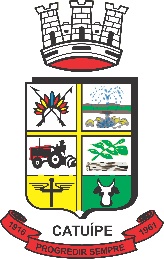 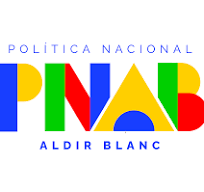 VOCÊ SABIA?
CULTURA
ORIGEM DA PALAVRA: C O L O QUE SIGNIFICA EM LATIM: “EU MORO, EU CULTIVO”.
CONJUNTO DE IDEIAS E TRADIÇÕES DE UM POVO.
A CONSTRUÇÃO DA COMUNIDADE ESTÁ NO MODO DE:
SER                   CRIAR                       CONHECIMENTO     CIDADANIA           HÁBITOS               LEIS
EXISTIR              DIFUNDIR                  DIVERSIDADE           PATRIMÔNIO          HERANÇA           ARTES
VESTIR               LINGUAGEM            MEMÓRIA                CRENÇAS               ESTRUTURA RELIGIOSA
COMER            CONVIVER               IDEIAS                       COSTUMES             ESTRUTURA SOCIAL
* CULTURA GERANDO EMPREGO E RENDA EM NOSSA COMUNIDADE.
* PROMOVENDO O DESENVOLVIMENTO: HUMANO, SOCIAL, ECONÔMICO.
*A MINISTRA DA CULTURA É MARGARETH MENEZES. (CANTORA, COMPOSITORA, ATRIZ, GESTORA CULTURAL, EMPRESÁRIA)
*A SECRETÁRIA DA CULTURA DO ESTADO DO RS É BEATRIZ ARAÚJO. (PRODUTORA CULTURAL)
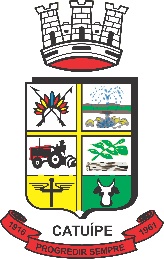 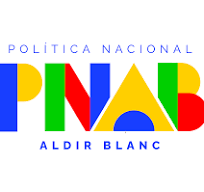 QUEM FOI ALDIR BLANC ?
ALDIR BLANC MENDES FOI UM LETRISTA, COMPOSITOR, ESCRITOR, CRONISTA E MÉDICO .
 ABANDONOU A PROFISSÃO DE MÉDICO PARA TORNAR-SE COMPOSITOR, SENDO CONSIDERADO UM DOS GRANDES LETRISTAS DA MÚSICA BRASILEIRA. 
EM 50 ANOS DE ATIVIDADE COMO LETRISTA E COMPOSITOR, FOI AUTOR DE MAIS DE 600 CANÇÕES. 
HOMENAGEM AO MÚSICO E COMPOSITOR ALDIR BLANC. 
NASCIMENTO: 2 DE SETEMBRO DE 1946, RIO DE JANEIRO, 
FALECIMENTO: 4 DE MAIO DE 2020, RIO DE JANEIRO, VÍTIMA DA COVID/19
FILHAS: ISABEL BLANC, MARIANA BLANC
CÔNJUGE: MARY SÁ FREIRE (DE 1988 A 2020)
MORTE: 4 DE MAIO DE 2020 (73 ANOS) 
                       LEI ALDIR BLANC FOI CRIADA PARA AJUDAR O SETOR CULTURAL  NA PANDEMIA.
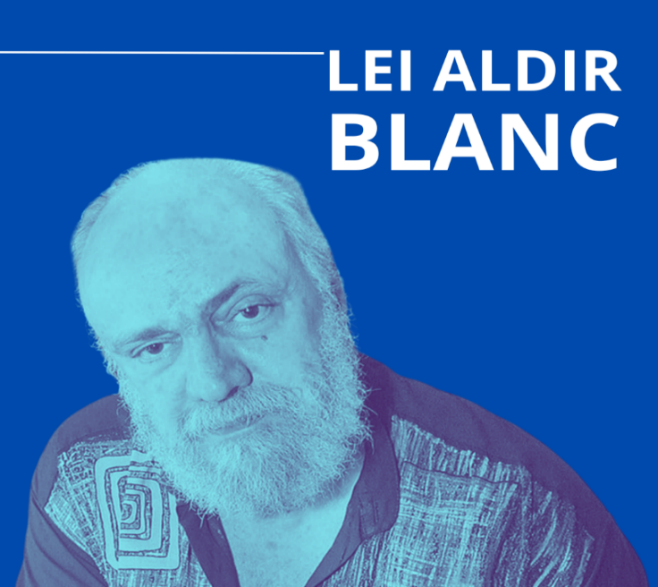 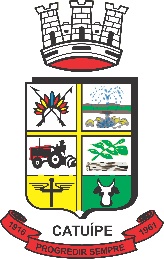 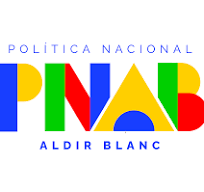 PNAB – POLÍTICA NACIONAL ALDIR BLANC
O MAIOR INVESTIMENTO CULTURAL DA HISTÓRIA DO BRASIL

POLÍTICA PÚBLICA DO POVO,
                                PARA O POVO,
                                POR MEIO DO POVO,
                     BASEADO NAS NORMAS DO MINC.

POLÍTICA INICALMENTE PARA 5 ANOS: 
2023
2024
2025
2026
2027
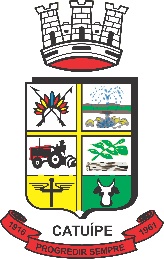 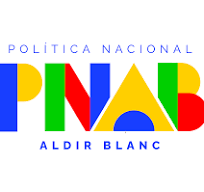 LEI ALDIR BLANC 1 E 2
LEI ALDIR BLANC 1: O QUE É?
A LEI ALDIR BLANC FOI SANCIONADA EM JUNHO DE 2020, COMO UMA MEDIDA EMERGENCIAL PARA SOCORRER ARTISTAS, TRABALHADORES DA CULTURA, ESPAÇOS CULTURAIS E EVENTOS ARTÍSTICOS QUE FORAM AFETADOS PELA CRISE ECONÔMICA CAUSADA PELA PANDEMIA.
DENTRE AS PRINCIPAIS AÇÕES PREVISTAS PELA LEI, ESTÃO O PAGAMENTO DE AUXÍLIO EMERGENCIAL PARA TRABALHADORES DO SETOR CULTURAL, A CONCESSÃO DE SUBSÍDIOS PARA ESPAÇOS CULTURAIS, ALÉM DE OUTRAS INICIATIVAS DE FOMENTO CULTURAL EM NÍVEIS ESTADUAIS E MUNICIPAIS. A APLICAÇÃO DA LEI FICOU A CARGO DOS ESTADOS E MUNICÍPIOS, QUE DEVERIAM ESTABELECER OS CRITÉRIOS PARA A DISTRIBUIÇÃO DOS RECURSOS DE ACORDO COM AS NECESSIDADES LOCAIS. 
LEI ALDIR BLANC 2 – LEI ATUAL  PNAB – POLÍTICA NACIONAL ALDIR BLANC - 
A LEI ALDIR BLANC 2 – PNAB - ANUALMENTE, ATÉ 2027, A UNIÃO REPASSARÁ O VALOR GLOBAL DE R$ 3 BILHÕES AOS ESTADOS E MUNICÍPIOS. ESSE DINHEIRO DEVERÁ SER UTILIZADO PARA FINANCIAR PROJETOS CULTURAIS, PROMOVER CURSOS, PESQUISAS E ESTUDOS NO SETOR CULTURAL, BEM COMO PARA A PRESERVAÇÃO DO PATRIMÔNIO CULTURAL, ENTRE OUTRAS FINALIDADES.
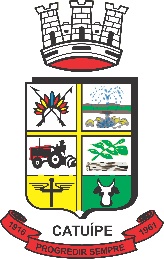 CONHEÇA OS INSTRUMENTOS LEGAIS E NORMATIVAS
- LEI Nº 14.399 que Institui a PNAB - Política Nacional Aldir Blanc de Fomento à Cultura (08/07/2022). 
-  LEI Nº 13.018 que Institui a Política Nacional de Cultura Viva (22/07/2014),
-  LEI Nº 14.133 de 2021 – Licitações,
-  PORTARIA MINC Nº 80 (27/10/2023) Estabelece Diretrizes Complementares para solicitação e Aplicação de Recursos de que trata a Lei nº 14.399, de 08 de julho de 2022, que Institui a Política Aldir Blanc de Fomento à Cultura – PNAB no ano de 2023, 
- DECRETO Nº 11.740 (18/10/2023) Regulamenta a Lei Nº 14.399 , de 08/07/2022, que institui a Política Nacional Aldir Blanc de Fomento à Cultura
-  DECRETO Nº 11.453 (23/03/2023) que dispõe sobre os Mecanismos de Fomento do Sistema de Financiamento à Cultura
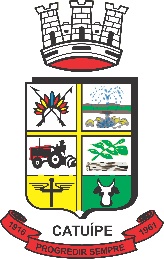 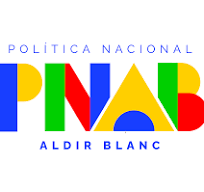 VALORES PARA CATUÍPE
POLÍTICA NACIONAL ALDIR BLANC – PNAB - 2024
VALOR QUE CATUÍPE/RS RECEBERÁ: R$ 74.595,57
META 1: AÇÕES GERAIS – FOMENTO CULTURAL R$ 45.000,00
META 2: CUSTO OPERACIONAL - R$ 2.595,57
META 3: IMPLEMENTAR A POLÍTICA NACIONAL DE CULTURA VIVA  - R$ 27.000,00
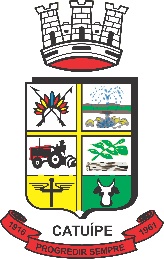 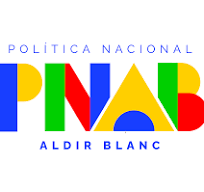 PARA QUEM: AGENTES CULTURAIS RESIDENTES EM CATUÍPE
PESSOAS, GRUPOS, ENTIDADES, DEDICADOS À REALIZAÇÃO DE AÇÕES CULTURAIS.

OS AGENTES CULTURAIS PODERÃO SER PESSOAS FÍSICAS OU PESSOAS JURÍDICAS COM ATUAÇÃO NO SEGMENTO CULTURAL .
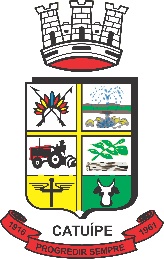 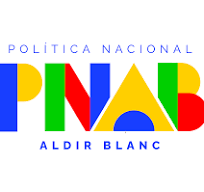 FASES QUE DEVEM SER CUMPRIDAS
11. FASE DE ADESÃO E CADASTRO: INSCRIÇÃO NA TRANSFEREGOV, O MUNICÍPIO OPTA PELAS METAS E AÇÕES PRÉ-DEFINIDAS NA PLATAFORMA, INCLUSÃO DO PLANO DE AÇÃO (31/10/2023 A 11/12/2023). 
2. MINISTÉRIO AVALIA E APROVA AS INSCRIÇÕES NA PLATAFORMA. O NOSSO FOI APROVADO EM 11/12/2023.
3. RECURSO É DESCENTRALIZADO, TRANSFERIDOS PARA CONTA BANCÁRIA ESPECÍFICA DO MUNICÍPIO, VINCULADA AO FUNDO DE CULTURA – O RECURSO FOI DEPOSITADO 06/03/2024.
4. ADEQUAÇÃO ORÇAMENTÁRIA – 180 DIAS APÓS O RECEBIMENTO DO RECURSO.
5. REUNIÃO COM O CONSELHO MUNICIPAL DE CULTURA/TURISMO - CMCT
6. ESCUTA DA SOCIEDADE CIVIL (24/05/2024) PARA ELABORAÇÃO DO PAAR - PLANO ANUAL DE APLICAÇÃO DE RECURSOS (31/05/2024)
7. INÍCIO DA EXECUÇÃO PELO MUNICÍPIO: JURÍDICO, EDITAIS, INSCRIÇÕES, AVALIAÇÃO, DIVULGAÇÃO DOS CONTEMPLADOS, ASSINATURA. ATÉ 31/12/2024: 
8. O MUNICÍPIO PRESTA CONTAS A UNIÃO.
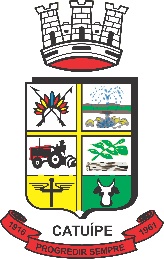 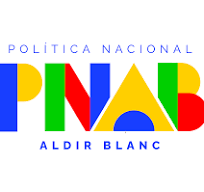 Cotas OBRIGATÓRIAS                                                                                             MULHERES PESSOAS COM DEFICIÊNCIA PESSOAS NEGRAS -QUILOMBOLAS PESSOAS DE PERIFERIA - BAIRROS IDOSOS
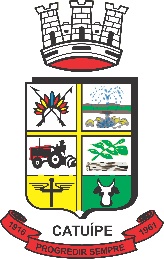 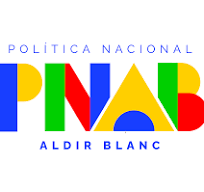 PRÓXIMAS AÇÕES
ESTUDO COM O JURÍDICO E CONSELHO MUNICIPAL DA CULTURA
              ELABORAÇÃO  E PUBLICAÇÃO DOS EDITAIS; 
               NOMEAÇÃO DE UMA COMISSÃO DE AVALIAÇÃO;
                    INSCRIÇÃO DOS PROJETOS;
                       SELEÇÃO/AVALIAÇÃO DOS PROJETOS; 
                          ASSINATURA;
                             PAGAMENTO DOS SELECIONADOS;
                                 PRESTAÇÃO DE CONTAS;
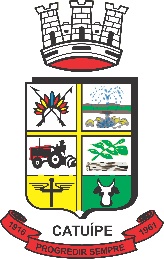 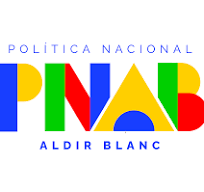 AUDIÊNCIA PÚBLICA- PARTICIPAÇÃO ESTABELECIMENTO DE CRITÉRIOS:ACORDOS
PARTICIPAÇÃO DE AGENTES CULTURAIS RESIDENTES E DOMICILIADOS NO MUNICÍPIO.
HAVERÁ OS CRITÉRIOS OBRIGATÓRIOS CONFORME  A LEI DA PNAB.
A LEI PREVÊ PONTUAÇÃO PARA MULHERES, LGBTQI+, POVOS QUILOMBOLAS, PESSOA COM DEFICIÊNCIA, IDOSOS, PESSOAS DA PERIFERIA.
PONTUAÇÕES EXTRA ESTABELECIDAS NA ESCUTA PÚBLICA:   
    - PARTICIPAÇÃO NA AUDIÊNCIA PÚBLICA DA PNAB. 
    - CADASTRO MUNICIPAL DE FAZEDOR DE CULTURA – AGENTE CULTURAL DE CATUÍPE.
    - RECURSOS DA PNAB  PARA CATUÍPE – 1º ANO 2023/2024 – .PREFERENCIALMENTE OPTOU-SE  EM BENEFICIAR  AS SEGUINTES ÁREAS: ARTESANATO, COMUNICAÇÃO, CRIAÇÃO/PRODUÇÃO, MÚSICA, TEATRO/DANÇA E ENTIDADES.
OPTOU-SE POR UNANIMIDADE PELA ATIVIDADE – EXECUÇÃO CATEGORIA: PREMIAÇÃO NA META 1 E 3  – PELO  RECONHECIMENTO E TRAJETÓRIA E NA META 2 – PRESTAÇÃO DE SERVIÇO - CONTRATAÇÃO CONFORME LEGISLAÇÃO.
CADA  PARTICIPANTE PODERÁ CONCORRER SOMENTE COM UMA INSCRIÇÃO.
HAVERÁ REMANEJO DE VALORES SE NÃO HOUVER INSCRITO.
SUGERIDO A CRIAÇÃO DE UM GRUPO DE WATS DOS FAZEDORES DE CULTURA – AGENTES CULTURAIS DE CATUÍPE/RS.
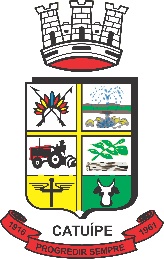 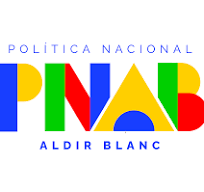 MUITO OBRIGADO PELA EXPRESSIVA PARTICIPAÇÃOE VALIOSAS COLABORAÇÕES!